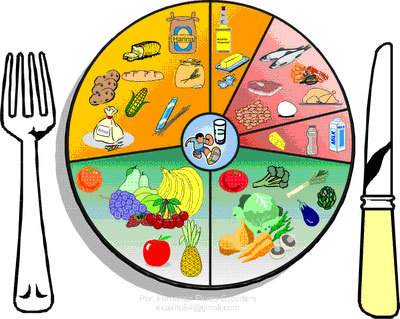 Технологія
дієтичного харчування
Вибірковий освітній компонент для здобувачів освіти 
спеціальності 181 Харчові технологіїОПП Виробництво харчової продукції
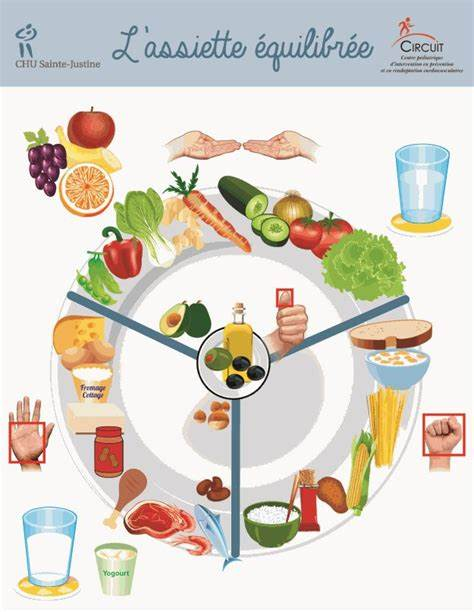 На вивчення навчальної дисципліни відводиться 75 годин, 2,5 кредити ECTS.
Вимоги до знань та вмінь:
зміни основних поживних речовин, які відбуваються в процесі кулінарної обробки і вплив їх на засвоєння, якість готових страв і кулінарних виробів;
методи раціонального використання сировини і впровадження безвідходної, ресурсозберігаючої технології;
умови, терміни зберігання і реалізації напівфабрикатів і готових виробів;
виробництво і використання охолоджених, швидкозаморожених напівфабрикатів і готових виробів;
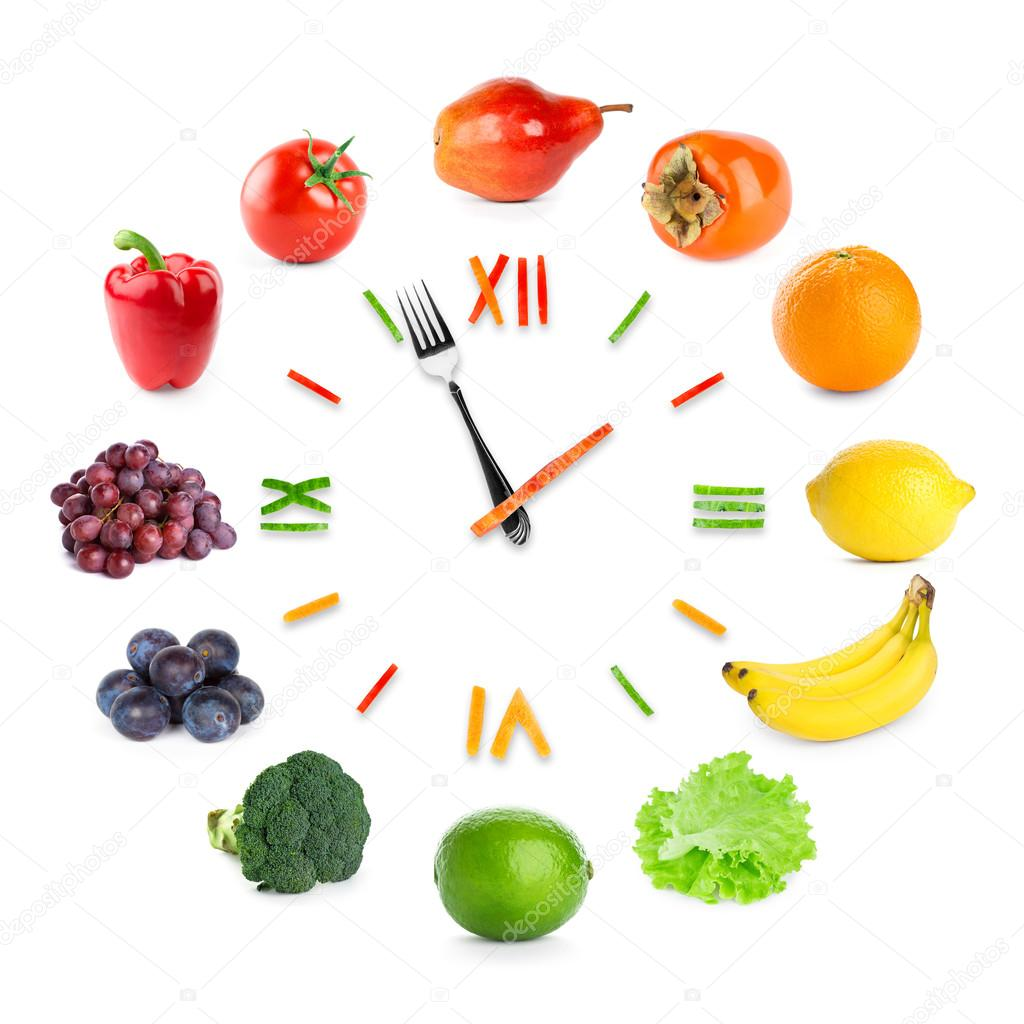 У результаті засвоєння дисципліни у здобувачів фахової передвищої освіти будуть сформовані наступні компетенції: 
Загальні компетентності: 
Знання і розуміння предметної області та професійної діяльності; 
Здатність вчитися і оволодівати сучасними знаннями; 
Навички використання інформаційних та комунікаційних технологій; 
Здатність до пошуку та аналізу інформації з різних джерел; 
Здатність оцінювати та забезпечувати якість виконуваних робіт; 
Уміння розв’язувати поставлені задачі та приймати відповідні обґрунтовані рішення; 
Спеціальні компретентності: 
Здатність впроваджувати у виробництво технології харчових продуктів на основі розуміння сутності перетворень основних компонентів продовольчої сировини впродовж технологічного процесу. 
Здатність забезпечувати якість і безпеку продукції на основі відповідних стандартів та у межах систем управління безпечністю харчових продуктів під час їх виробництва і реалізації. 
Здатність розробляти нові та удосконалювати існуючі харчові технології з врахуванням принципів раціонального харчування, ресурсозаощадження та інтенсифікації технологічних процесів. Здатність визначати та аналізувати нутрієнтний склад продовольчої сировини та враховувати його при розробленні нових та удосконаленні існуючих технологій харчових продуктів.
Основні теми вивчення курсу:
Основні принципи збалансованого харчування. Основи дієтичного харчування.
Кількісний та якісний склад їжі. Продуктова піраміда. Харчова цінність харчових продуктів: білки, жири, вуглеводи.
Лікувальне харчування при різних захворюваннях. Характеристика дієт № 1,2,5,7,8,9,10, 11,15.
Моно-дієти і розвантажувальні дні. Роздільне харчування.
Технологія приготування і  відпуску дієтичних страв з овочів, круп, макаронних виробів, перших страв. 
Розрахунок денного меню згідно таблиці калорійності страв.
Асортимент, особливості приготування та відпуску дієтичних страв з м’яса, риби, птиці, кролика, соусів.
Технологія приготування виробів з тіста для дієтичного харчування.
Характеристика дієтичних кисломолочних продуктів.
Солодкі страви для дієтичного харчування.
Особливості приготування та відпуск  страв для хворих з цукровим діабетом.
Маскуючі страви.
Страви з гематогену, страви з дріжджів.
Сучасний погляд на дієти, причини ожиріння.
Геродієтичне та дитяче дієтичне харчування.